Муниципальное бюджетное общеобразовательное учреждение«Средняя школа №16 города Евпатории Республики Крым»(МБОУ «СШ №16)
Городской семинар-практикум 
 для учителей начальных классов 

 «Особенности формирования 
речевой деятельности 
младших школьников 
с целью создания условий для успешного обучения 
в начальной школе»
Муниципальное бюджетное 
общеобразовательное учреждение
«Средняя школа №16 города Евпатории Республики Крым»
(МБОУ «СШ №16)
Городской семинар-практикум 
 для учителей начальных классов 

 «Особенности формирования 
речевой деятельности младших школьников 
с целью создания условий для успешного обучения 
в начальной школе»

Подготовила 
заместитель директора по УВР, 
учитель начальных классов
Полищук Татьяна Васильевна
«Умён ты или глуп,
Велик ты или мал,
 Не знаем мы, пока
Ты слова не сказал!»
Персидский мыслитель                                                                    и поэт XIII века 
Саади
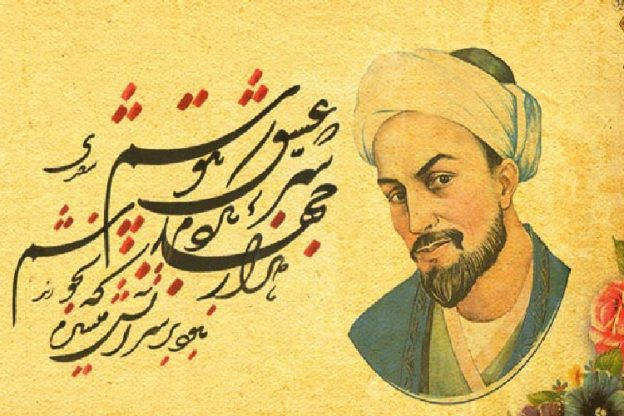 «Речь – удивительно сильное средство, но нужно иметь много ума, чтобы воспользоваться им».Немецкий философ Гегель, Георг Вильгельм Фридрих(1770-1831)
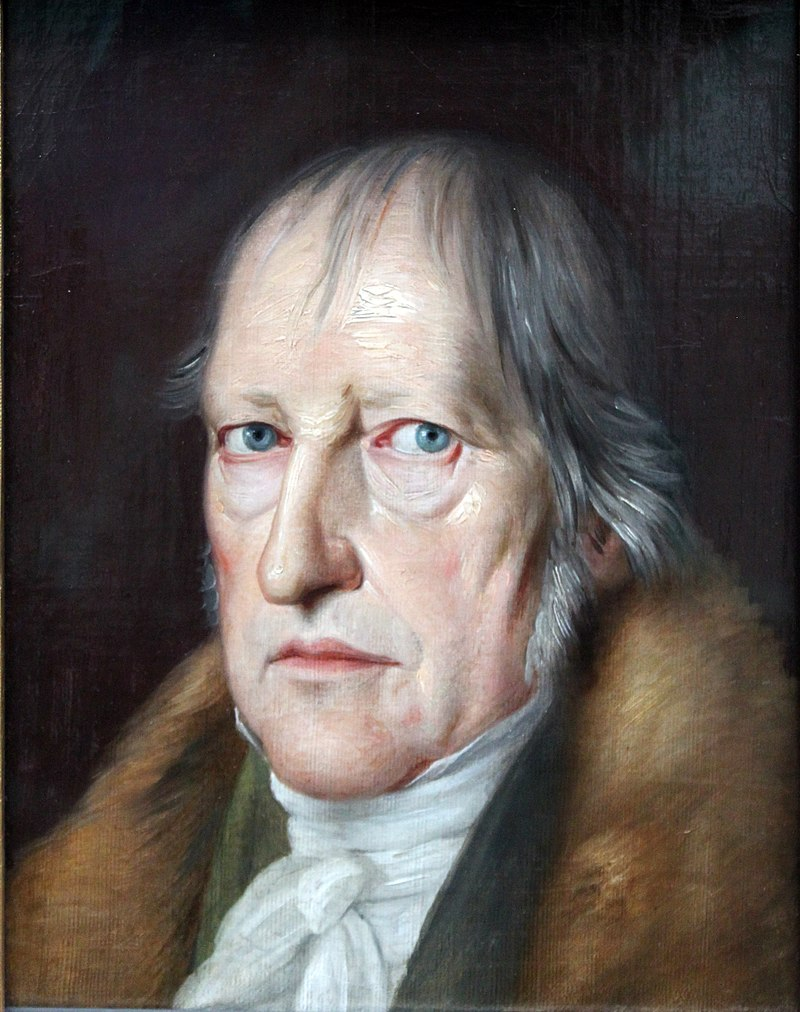 «Сила речи состоит в умении выразить многое в немногих словах».Древнегреческий писатель и философ, Плутарх
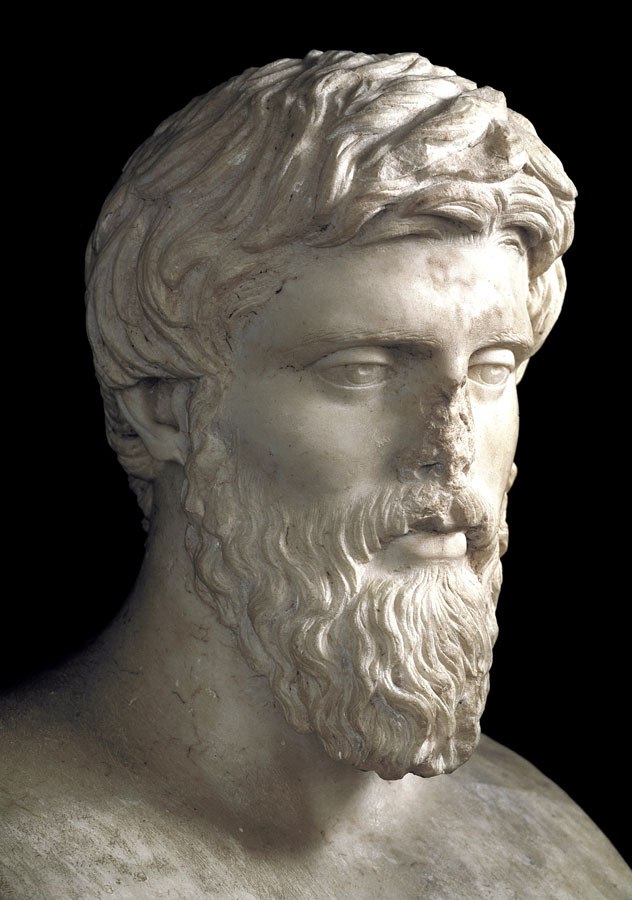